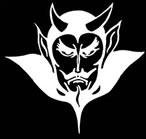 Devil  physicsThe  baddest  class  on  campusIB  Physics
Lsn 5-3: electric cells
Review Video: Electric Potential Voltage
In the last lesson we learned:
The definition of electric current, 


The definition of electric resistance, 

That metallic conductors at constant temperature satisfy Ohm’s Law,
In the last lesson we learned:
That the potential drops as one moves across a resistor in the direction of the current

That a resistor dissipates power,
Essential idea:
Electric cells allow us to store energy in a chemical form.
International-mindedness:
Battery storage is important to society for use in areas such as portable devices, transportation options and back-up power supplies for medical facilities
Theory of knowledge:
Battery storage is seen as useful to society despite the potential environmental issues surrounding their disposal. 
Should scientists be held morally responsible for the long-term consequences of their inventions and discoveries?
Understandings:
Cells 
Internal resistance 
Secondary cells 
Terminal potential difference 
Electromotive force (emf)
Applications and skills:
Investigating practical electric cells (both primary and secondary) 
Describing the discharge characteristic of a simple cell (variation of terminal potential difference with time)
Applications and skills:
Identifying the direction of current flow required to recharge a cell 
Determining internal resistance experimentally 
Solving problems involving emf, internal resistance and other electrical quantities
Guidance:
Students should recognize that the terminal potential difference of a typical practical electric cell loses its initial value quickly, has a stable and constant value for most of its lifetime, followed by a rapid decrease to zero as the cell discharges completely.
Data booklet reference:
Aims:
Aim 6: experiments could include (but are not limited to): investigation of simple electrolytic cells using various materials for the cathode, anode and electrolyte; software-based investigations of electrical cell design; comparison of the life expectancy of various batteries
Aims:
Aim 8: although cell technology can supply electricity without direct contribution from national grid systems (and the inherent carbon output issues), safe disposal of batteries and the chemicals they use can introduce land and water pollution problems
Aims:
Aim 10: improvements in cell technology has been through collaboration with chemists
Utilization:
The chemistry of electric cells (see Chemistry sub-topics 9.2 and C.6)
Introductory Video: Why Charges Move
Emf (ε)
Charges will not move in a conductor unless there exists an electric potential created by an electromotive force (emf) providing the energy
Resistance
Superconductors are an exception
Since the electrons must be ‘pushed’ from the positive terminal to the negative terminal, work must be done on the electrons
Emf (ε)
Emf sources
battery - converts stored chemical energy into electrical energy
generator – converts mechanical energy into electrical energy
thermocouple – converts thermal energy into electrical energy
photoelectric material – converts solar energy into electrical energy
Batteries: Practical Source of Electric Current
Emf (ε)
Electromotive force (emf, 𝛆) is equal to the total work done in moving a unit charge completely around a circuit


Unit for emf is the volt (V, J/C)
Emf (ε)
Emf can also be defined as the total power generated by the voltage source per unit current
Emf (ε)
Chemicals inside the battery create a small amount of resistance (r) which is the internal resistance of the battery
The total emf is reduced by the internal resistance of the battery, thus the potential of the battery is



Thus, the potential of a battery is always less than the emf of the battery
Secondary Cells
Secondary Cells
Primary cells are those that can only be used once
Secondary cells can be recharged
In circuit analysis, the potential of a recharging cell is subtracted from the emf
Secondary Cells
Is this circuit drawn correctly?
12.0 V
2.0 Ω
2.0 Ω
4.0 Ω
6.0 Ω
2.0 V
Secondary Cells
Is this circuit drawn correctly?
While it appears the currents from the two cells are flowing in opposite directions, the reality is that one cell is being used to recharge the other.
12.0 V
2.0 Ω
2.0 Ω
4.0 Ω
6.0 Ω
2.0 V
Secondary Cells
Which cell is being charged?
12.0 V
2.0 Ω
2.0 Ω
4.0 Ω
6.0 Ω
2.0 V
Secondary Cells
Which cell is being charged?
The 2-V cell
What will be the direction of the current?
12.0 V
2.0 Ω
2.0 Ω
4.0 Ω
6.0 Ω
2.0 V
Secondary Cells
Which cell is being charged?
The 2-V cell
What will be the direction of the current?
Counter-clockwise
What is the current in this circuit?
12.0 V
2.0 Ω
2.0 Ω
4.0 Ω
6.0 Ω
2.0 V
Secondary Cells
Which cell is being charged?
The 2-V cell
What will be the direction of the current?
Counter-clockwise
What is the current in this circuit?
12.0 V
2.0 Ω
2.0 Ω
4.0 Ω
6.0 Ω
2.0 V
Secondary Cells
How much power is being used to charge the 2.0 V cell?
12.0 V
2.0 Ω
2.0 Ω
4.0 Ω
6.0 Ω
2.0 V
Secondary Cells
How much power is being used to charge the 2.0 V cell?
12.0 V
2.0 Ω
2.0 Ω
4.0 Ω
6.0 Ω
2.0 V
Battery Discharge Rates
Highly dependent on amount of current
General trend in terminal voltage:
Initial drop
Generally constant
Quick drop-off
Discharge Rate – Car Battery
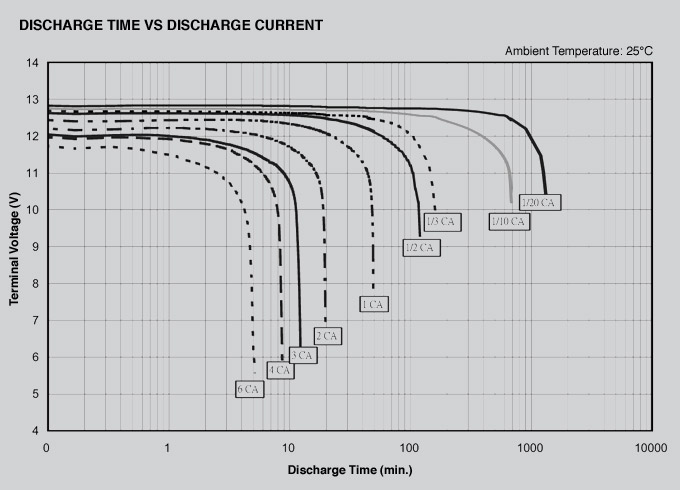 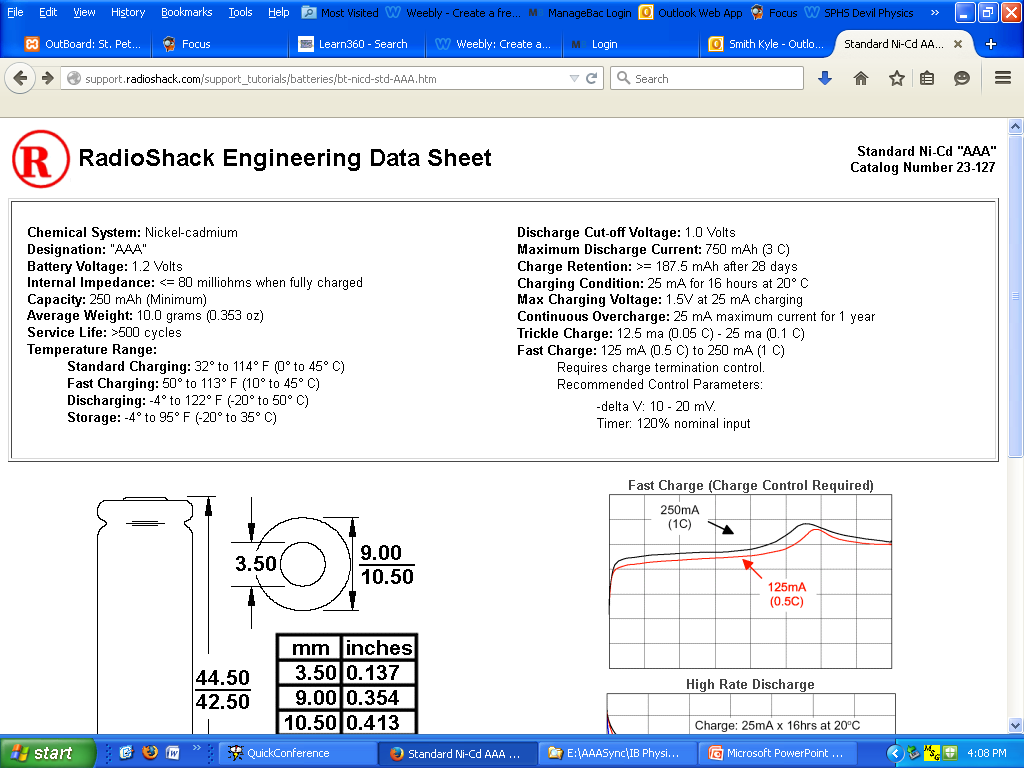 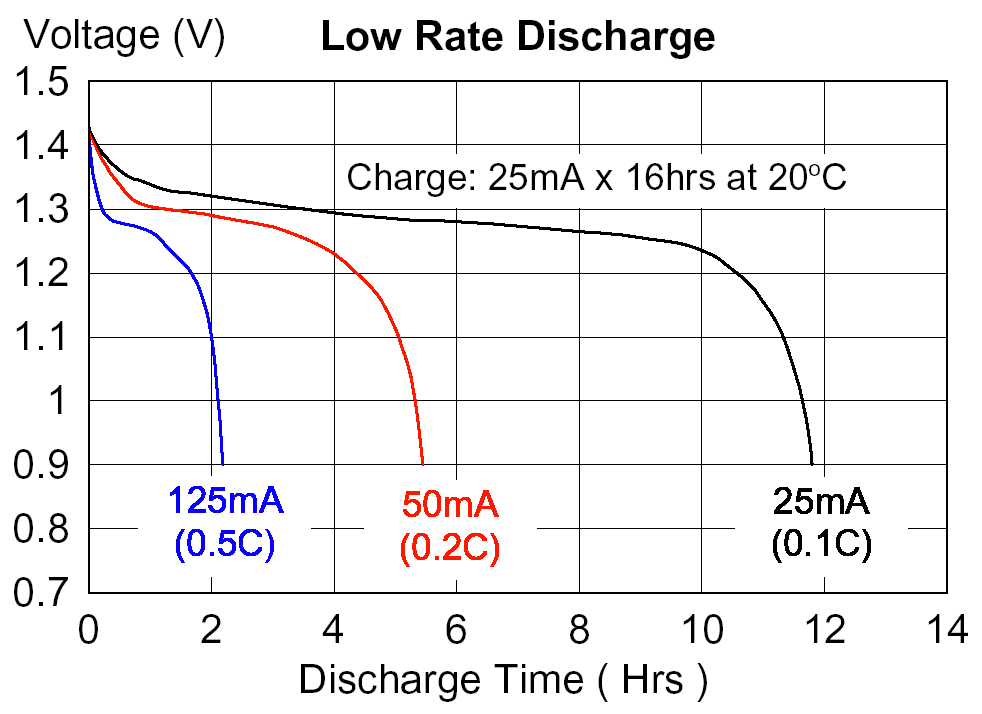 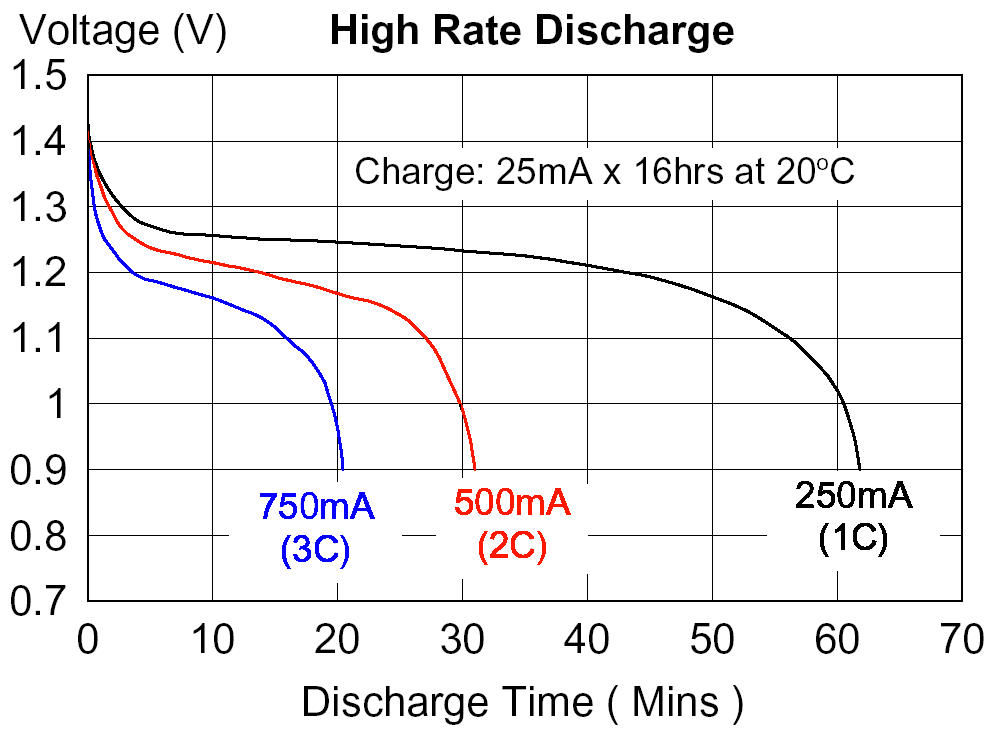 Discharge Rate – Secondary Cell
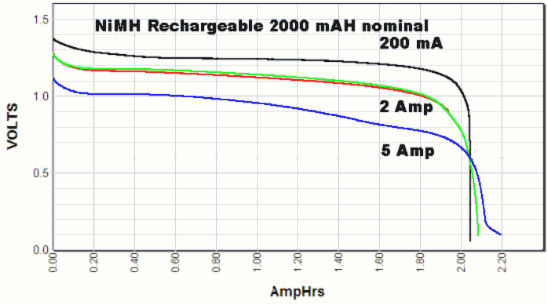 Nature of Science / TOK
Consumers want:
Longer battery life
Quicker recharge rates
Longer batter longevity
Battery hazards
Mercury, lead-acid, and cadmium are toxic
Lithium batteries can create intensely hot fires
Unused lithium batteries provide a convenient source of lithium metal for use as a reducing agent in methamphetamine labs
Nature of Science / TOK
How do we balance consumer desires with social and ecological responsibility?
Applications and skills:
Investigating practical electric cells (both primary and secondary) 
Describing the discharge characteristic of a simple cell (variation of terminal potential difference with time)
Applications and skills:
Identifying the direction of current flow required to recharge a cell 
Determining internal resistance experimentally 
Solving problems involving emf, internal resistance and other electrical quantities
Understandings:
Cells 
Internal resistance 
Secondary cells 
Terminal potential difference 
Electromotive force (emf)
Essential idea:
Electric cells allow us to store energy in a chemical form.
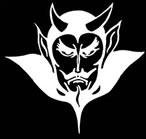 Questions?
Homework
#30-36
Stopped here 4/22/15